Enhance Soft  Skills to Nurture
Competitiveness and Employability
Resolución de problemas complejos
University of Information Technology and Management en Rzeszów
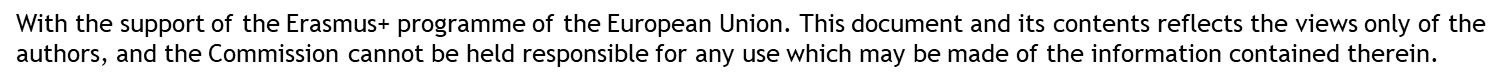 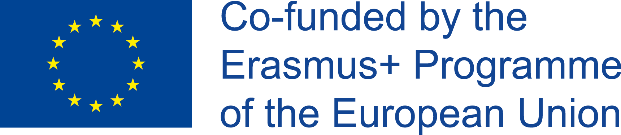 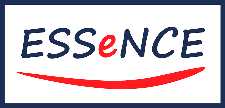 Objetivos del curso
Objetivo nº 1
Desarrollar la capacidad de los usuarios para identificar problemas, su correcta categorización según el grado de complejidad y el planteamiento de acciones encaminadas a resolverlos.
Objetivo nº 2
Sentar las bases para dar forma a la capacidad de resolver problemas complejos, presentar la metodología para identificar problemas, así como herramientas útiles para resolverlos.
Objetivo nº 3
Comprender términos clave en la resolución de problemas complejos, así como dominar el trabajo con casos prácticos y herramientas de autoevaluación de los conocimientos adquiridos.
Objetivo nº 4
Crear competencias necesarias para la implementación independiente y eficaz de los conocimientos adquiridos para solucionar problemas que se identifiquen en la empresa.
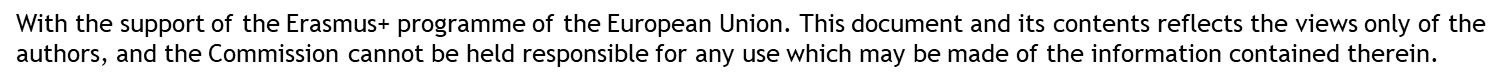 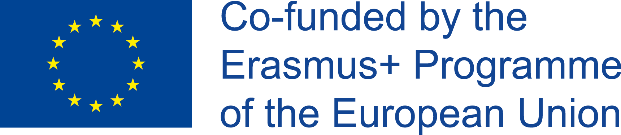 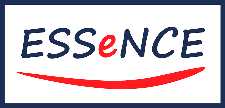 Resultados del aprendizaje
Tras finalizar el curso, el alumno (...):
Resultado nº 1
Tendrá los conocimientos suficientes para definir fenómenos problemáticos y categorizar problemas ya identificados según su complejidad.
Resultado nº 2
Adquirirá conocimientos sobre métodos y herramientas tanto para identificar como para resolver problemas complejos en la empresa.
Resultado nº 3
Tendrá habilidades integrales de aplicación práctica de las herramientas aprendidas y métodos para resolver los problemas identificados.
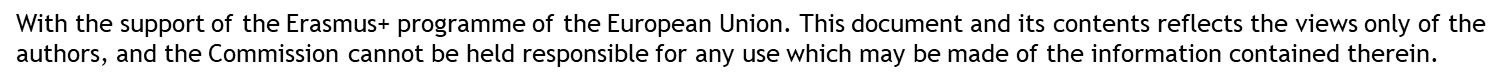 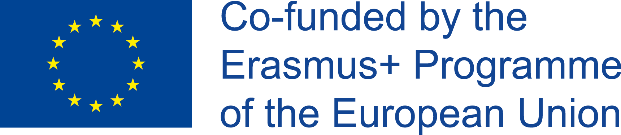 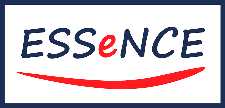 ÍNDICE
Unidad 2: 
Pasos para resolver problemas complejos.


Identificación del problema y sus causas.
Consideración del los efectos del problema definido.
Soluciones basadas en el brainstorming.
Verificación del impacto de las soluciones propuestas.
Elección de la solución óptima del problema.
Plan de implementación. Ciclo PDCA (Plan-do-check-act)
Preparación para los cambios.
Unidad 1: 
¿Qué es un problema complejo?

Diferencias entre problemas sencillos, problemas complicados y problemas complejos.
Complicación versus complejidad.
Unidad 3: 
Herramientas para ayudar a identificar los problemas y sus causas. 

Fórmula de resolución de problemas de Einstein
Design Thinking.
5 Por qué
5 qué
Diagrama de Ishikawa.
Informe 8D.
Análisis CATWOE.
Unidad 4: 
Herramientas útiles en soluciones de brainstorming. 

Brainstorming.
Brainstorming inverso. 
Método 635.
SCAMPER.
Método Walt Disney.
Diagrama de Pareto.
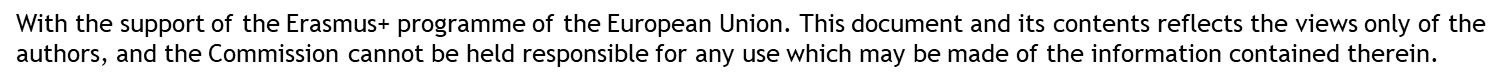 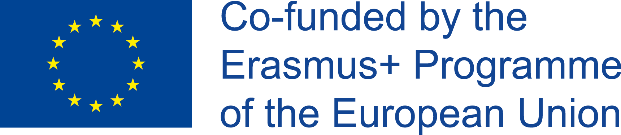 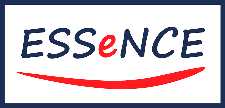 Resolución de problemas complejos
¿Qué es un problema complejo?

El punto de partida para desarrollar habilidades de resolución de problemas complejos es explicar las diferencias entre problemas sencillos, complicados y complejos; 












Fuente: Glouberman, S., & Zimmerman, B. (2016). 1 Complicated and Complex Systems: What Would Successful Reform of Medicare Look Like? University of Toronto Press, p. 2.
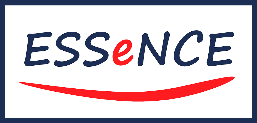 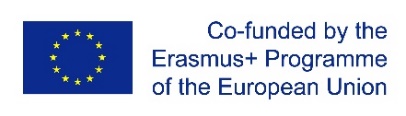 With the support of the Erasmus+ programme of the European Union. This document and its contents reflects the views only of the authors, and the Commission cannot be held responsible for any use which may be made of the information contained therein.
Resolución de problemas complejos
Complicación versus complejidad

En la práctica, usamos los términos "complejo" y "complicado" indistintamente. Esto se debe a errores en la comprensión de ambos conceptos. Como resultado, las discusiones sobre la complejidad de los problemas no son las más simples y los malentendidos resultantes afectan a la capacidad para resolverlos eficazmente;
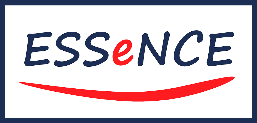 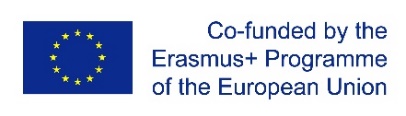 With the support of the Erasmus+ programme of the European Union. This document and its contents reflects the views only of the authors, and the Commission cannot be held responsible for any use which may be made of the information contained therein.
Resolución de problemas complejos
Pasos para resolver problemas complejos

1. Identificación del problema y sus causas

Un problema complejo tiene múltiples causas. 
Algunas de estas causas pueden ser fácilmente identificables, mientras que otras pueden estar ocultas.
Hay muchas causas consecuencia de otras causas (el mal rendimiento de un miembro del equipo puede ser consecuencia de su falta de conocimientos como resultado de una contratación inadecuada).
Ejemplo

La firma de consultoría tiene como objetivo mejorar la capacidad de entrar de forma independiente al mercado y construir una marca.
Necesita desarrollar una cultura de autoexpresión y una respuesta rápida para la oportunidades emergentes.
El personal necesita adquirir habilidades de información, empezar a usar nuevas tecnologías y algunos procesos organizativos necesitan ser desarrollados o rediseñados.
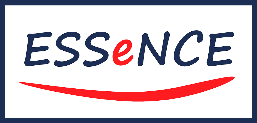 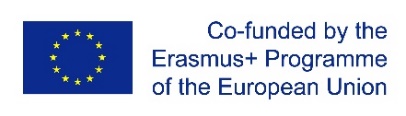 With the support of the Erasmus+ programme of the European Union. This document and its contents reflects the views only of the authors, and the Commission cannot be held responsible for any use which may be made of the information contained therein.
Resolución de problemas complejos
Problemas maliciosos

En el caso de un problema malicioso, los síntomas del problema también se convierten en sus causas.
Esto hace que sea mucho más difícil entenderlos y resolverlos. Este tipo de problemas son espirales, donde cualquier intento de solución errónea hace que el problema empeore.
Características de los problemas maliciosos
Dificultad en definir el problema;
Dificultad en determinar si el problema se ha resuelto definitivamente. A veces no es posible encontrar una solución definitiva;
No hay soluciones bien definidas correctas o incorrectas;
Hay posibilidades limitadas de usar el conocimiento adquirido en anteriores éxitos para solucionar nuevos problemas;
Cada problema es único, y anteriores o similares intentos de resolver el problema pueden no ser eficaces;
Hay demasiadas posibles soluciones para enumerar y compararlas de una manera racional.
H.W. Rittel y M.M. Webber (1973)
¿Cómo tratar con las causas reales de los problemas?
Entender los distintos problemas, sus causas y síntomas es mucho más necesario y más difícil cuando tratamos con problemas "complejos" y maliciosos.
Recuerde que diagnosticar mal un síntoma sólo puede empeorar el problema que estamos intentando resolver.
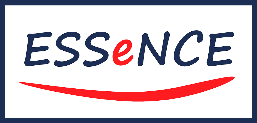 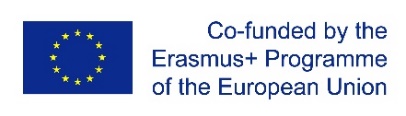 With the support of the Erasmus+ programme of the European Union. This document and its contents reflects the views only of the authors, and the Commission cannot be held responsible for any use which may be made of the information contained therein.
Resolución de problemas complejos
2. Consideración de los efectos de un problema definido
Con el conocimiento sobe la identificación de problemas y su categorización, es posible analizar los efectos de un problema definido (o varios). Para hacer esto, usaremos una técnica que incluye los siguientes tres pasos.
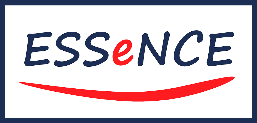 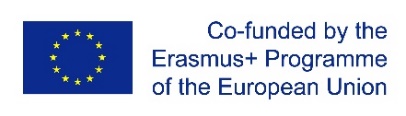 With the support of the Erasmus+ programme of the European Union. This document and its contents reflects the views only of the authors, and the Commission cannot be held responsible for any use which may be made of the information contained therein.
Resolución de problemas complejos
Separación lógica entre causa y efecto

Ocasionalmente, los materiales contienen palabras o frases que señalan las relaciones causa-efecto.
Los siguientes términos se usan para describir las causas: porque, si, debido a (…).
A su vez, los efectos son denominados por frases como: por eso, como resultado, respectivamente (...).
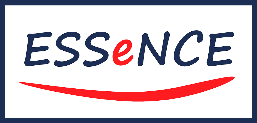 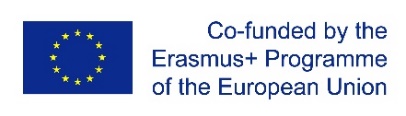 With the support of the Erasmus+ programme of the European Union. This document and its contents reflects the views only of the authors, and the Commission cannot be held responsible for any use which may be made of the information contained therein.
Resolución de problemas complejos
Resolviendo el dilema de los problemas indefinidos
Causa 1: La gente tala árboles.

Efecto 1: Destruyen hábitats de aves.
Efecto 2: No hay nidos.
Efecto 3: Nacen menos polluelos.
Efecto 4: Se reduce la población de aves.
La Barrera de Coral está bajo la amenaza del calentamiento global (causa). El aumento de la temperatura del agua hace que el arrecife se derrita (efecto), haciendo que esta sea más susceptible a enfermedades.
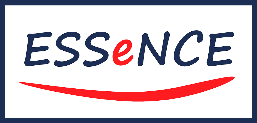 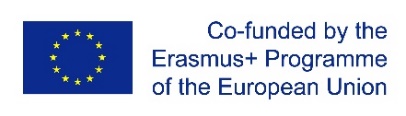 With the support of the Erasmus+ programme of the European Union. This document and its contents reflects the views only of the authors, and the Commission cannot be held responsible for any use which may be made of the information contained therein.
Resolución de problemas complejos
3. Soluciones basadas en Brainstorming
Fuente: elaboración propia.
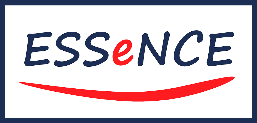 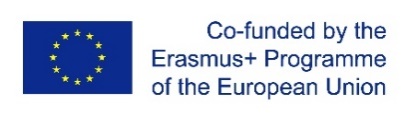 With the support of the Erasmus+ programme of the European Union. This document and its contents reflects the views only of the authors, and the Commission cannot be held responsible for any use which may be made of the information contained therein.
Resolución de problemas complejos
Reglas del Brainstorming
Nos enfocamos en la cantidad de ideas, sin tener en cuenta su calidad en la etapa inicial de la lluvia de ideas (es decir, ideas, ideas y más ideas),
Evitamos criticar en esta fase de generación de ideas (el momento de evaluar vendrá más adelante),
Aceptamos ideas raras (a primera vista parecen locuras, infantiles o incluso al margen con la realidad), 
Creamos una cadena de ideas mejorando cada idea anterior (creamos nuevas ideas de las resultantes), 
Implementamos en la práctica al principio : mientras más complejo sea el problema, tendremos que considerar alternativas más creativas y no convencionales,
No se deben olvidar las limitaciones de la alternativa propuesta (esas limitaciones se pueden clasificar como normas: razones legales, éticas y económicas o normas sociales informales).
Resolución de problemas complejos
Escenario de la implementación del brainstorming
Fuente: elaboración propia.
Resolución de problemas complejos
Ejemplo de Brainstorming
Un ejemplo: Dos estudiantes van a crear una start-up.
Los estudiantes tienen que lidiar con el problema de la financiación de la nueva actividad económica. Como resultado de un proceso de brainstorming, los estudiantes han desarrollado las siguientes formas de financiar la empresa.
Fuente: elaboración propia.
Resolución de problemas complejos
4. Verificación del impacto de las soluciones propuestas
Fuente: elaboración propia
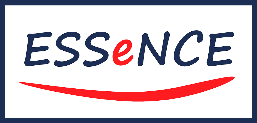 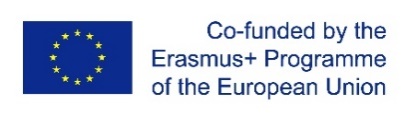 With the support of the Erasmus+ programme of the European Union. This document and its contents reflects the views only of the authors, and the Commission cannot be held responsible for any use which may be made of the information contained therein.
Resolución de problemas complejos
4. Verificación del impacto de las soluciones propuestas
Según la teoría de la resolución de problemas complejos, hay tres tipos de factores que verifican el impacto de las soluciones propuestas que deberían tenerse en cuenta:
Factores ambientales inestables (factores fuera del control de la persona que toma las decisiones),
Factores de decisión no permanentes,
resultados.
Resolución de problemas complejos
5. Eligiendo la solución alternativa óptima
Una solución es elegir una alternativa que sea factible, satisfactoria y que tenga consecuencias aceptables. 

También cabe mencionar que la elección de la mejor alternativa se puede hacer en base a dos tipos básicos de decisiones de empresa: las programadas y las no programadas.
Decisión programada
tiene una estructura bastante completa o se repite con cierta frecuencia (o ambas). 

Decisión no programada
Tiene una estructura mal definida (elementos irreconocibles y no medibles), las decisiones de este tipo son mucho menos frecuentes que las decisiones programadas.
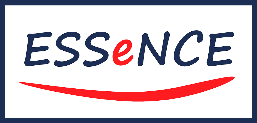 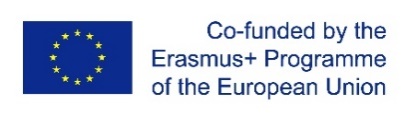 With the support of the Erasmus+ programme of the European Union. This document and its contents reflects the views only of the authors, and the Commission cannot be held responsible for any use which may be made of the information contained therein.
Resolución de problemas complejos
Condiciones para la toma de decisiones/resolución de problemas
Estado de certeza – es el estado en el que la persona que toma las decisiones sabe, con un razonable grado de certeza, cuales son las opciones/alternativas disponibles  y sus condiciones.

Estado de riesgo  - es la situación en la que la disponibilidad de oportunidades individuales o los beneficios potenciales y los costes asociados de cada una de ellas se saben con una cierta probabilidad estimada.

Estado de incertidumbre - una situación en la que las personas que toman las decisiones no conocen todas las opciones, los riesgos asociados con cada una de ellas, ni sus consecuencias.
Resolución de problemas complejos
Condiciones de la toma de decisiones/resolución de problemas
El nivel de ambigüedad y el peligro de tomar decisiones erróneas
Bajo
Medio
Alto
Fuente: elaboración propia
Resolución de problemas complejos
6. Plan de implementación. Ciclo PDCA (por ejemplo, el ciclo de Deming)

El ciclo de Deming, también llamado ciclo PDCA (Plan, Do, Check and Act). Es un método que ayuda a resolver problemas de una forma sistemática y ordenada.
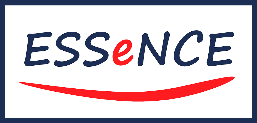 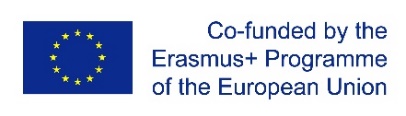 With the support of the Erasmus+ programme of the European Union. This document and its contents reflects the views only of the authors, and the Commission cannot be held responsible for any use which may be made of the information contained therein.
Resolución de problemas complejos
Ciclo PDCA 

PLAN (planificar)
P1: Definir el problema.
P2: Documentar el estado actual.
P3: Definir un estado “objetivo a conseguir” con objetivos medibles.
P4: Identificar soluciones o mejoras del proceso.
P5: Desarrollar un plan de acción.

DO (hacer)
D1: Implementar el plan de acción en un proceso real.

CHECK (validar)
C1: Analizar los resultados frente a los objetivos establecidos en la fase de planificación. Validar si la situación tras la implementación es consistente con respecto al futuro previsto.
ACT (actuar)
A1: Documentar cambios en el proceso estándar.
A2: Explorar el progreso de los procesos de aprendizaje (lo que el equipo ha aprendido).
A3: Definir las brechas entre las fases de PLANIFICACIÓN y de VERIFICACIÓN.
A4: Si hay brechas en A3, entonces definir un nuevo ciclo PDCA.
A5: Documentar mejoras y
     compartir buenas prácticas.
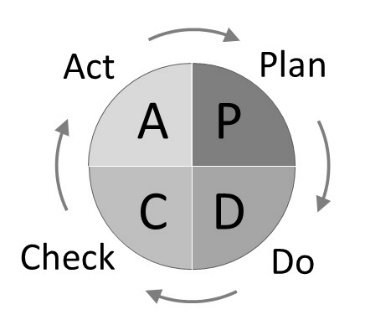 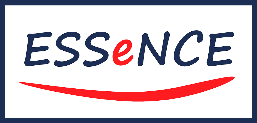 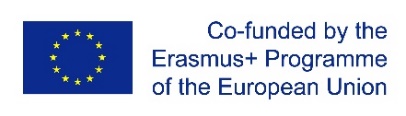 With the support of the Erasmus+ programme of the European Union. This document and its contents reflects the views only of the authors, and the Commission cannot be held responsible for any use which may be made of the information contained therein.
Resolución de problemas complejos
Superación personal en la resolución de problemas

Resolver problemas no debería ser solo un tema de pasar por un ciclo. El ciclo PDCA debería reiniciarse.

A menudo una solución se puede mejorar, así como se pueden mejorar los enfoques para identificar soluciones y evaluar sus efectos.

Iteraciones posteriores del PDCA conducen a la mejora del sistema de trabajo, los resultados conseguidos, y consecuentemente, la mejora de toda la empresa.
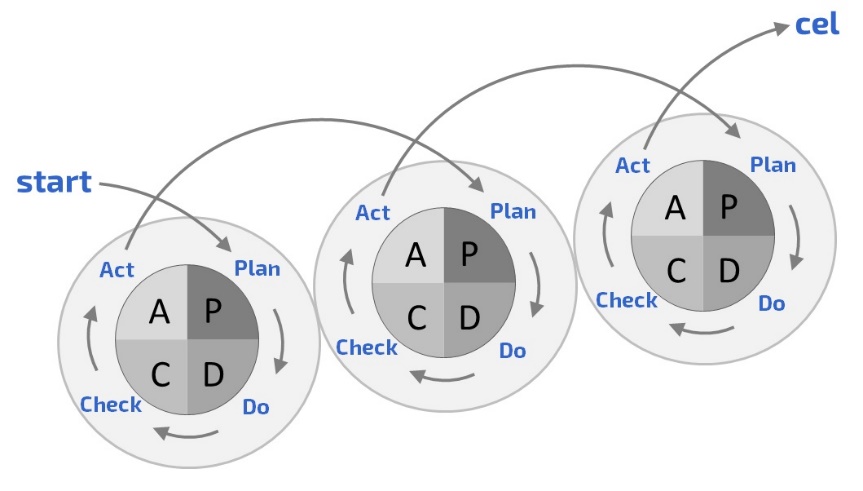 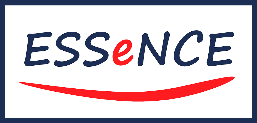 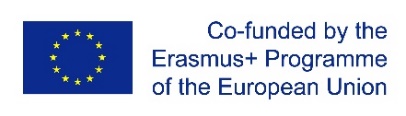 With the support of the Erasmus+ programme of the European Union. This document and its contents reflects the views only of the authors, and the Commission cannot be held responsible for any use which may be made of the information contained therein.
Resolución de problemas complejos
7. Preparación para los cambios

T. Walker (1969) afirma que desde la perspectiva de un empleado que adopta un cambio, existen dos etapas, la de “iniciar" y "poner en marcha los cambios". A su vez, G. Zaltman, R. Duncan, J. Holbek (1973) presentaron y discutieron las etapas de asimilación de los cambios en la organización.
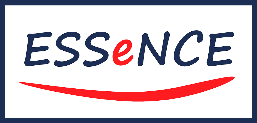 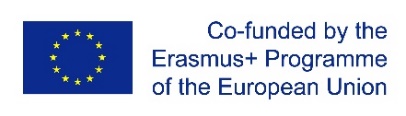 With the support of the Erasmus+ programme of the European Union. This document and its contents reflects the views only of the authors, and the Commission cannot be held responsible for any use which may be made of the information contained therein.
Resolución de problemas complejos
Razones para la reticencia al cambio

En el caso de la gestión, la base de la reticencia al cambio es el temor a las dificultades asociadas a su implementación y el temor a que cambien el modelo actual de funcionamiento de la empresa.

La base de la reticencia de los trabajadores al cambio son mucho más variadas. Las causas más habituales incluyen:
incumplimiento de los cambios introducidos con el actual sistema de estándares y valores,
desconocimiento de la finalidad de los cambios, así como de sus consecuencias para la empresa y sus empleados,
falta de confianza en la dirección y los cambios introducidos,
naturaleza forzada de los cambios (no participación de los empleados en su creación e implementación),
miedo a perder lazos sociales de valor,
miedo al despido o al empeoramiento de los ingresos,
hábitos, y a veces desafío,
el ritmo del cambio es demasiado rápido.
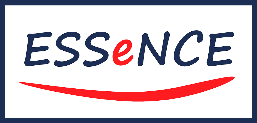 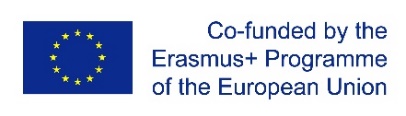 With the support of the Erasmus+ programme of the European Union. This document and its contents reflects the views only of the authors, and the Commission cannot be held responsible for any use which may be made of the information contained therein.
Resolución de problemas complejos
Cómo minimizar la resistencia al cambio

Reducir la resistencia al cambio implica el uso de técnicas para expresar preocupaciones sobre la situación después de la implementación de los cambios planificados. La práctica demuestra que el nivel de resistencia al cambio será menor cuando:

la responsabilidad de implementar los cambios recaerá en sus autores,
el borrador del cambio será presentado al público por la gerencia que tiene la autoridad entre los empleados,
los empleados recibirán una explicación completa de la necesidad de introducir el cambio,
los empleados creerán que el cambio reducirá sus esfuerzos relacionados con el trabajo,
los cambios implementados no limitarán la autonomía de los empleados que tuvieran hasta ahora, 
en el proceso de los cambios de implementación, será posible cambiar sistemáticamente información entre los trabajadores y la dirección.
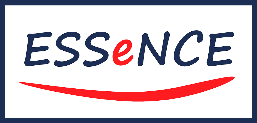 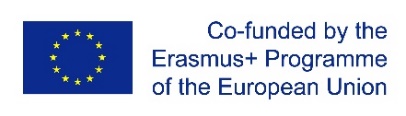 With the support of the Erasmus+ programme of the European Union. This document and its contents reflects the views only of the authors, and the Commission cannot be held responsible for any use which may be made of the information contained therein.
Resolución de problemas complejos
Tres métodos para reducir las barreras al cambio

Los mejores métodos para superar las barreras en los cambios en las empresas son:
Política de información, 
Comunicación eficaz, 
Y actividades de formación.
Las políticas informativas previenen la difusión de rumores en una empresa, en la que, al proporcionar información distorsionada o falsa, puede dificultar la implementación eficaz de los cambios planificados.
La comunicación activa y abierta se ve como un antídoto contra las incertidumbres asociadas al cambio. Sin una comunicación activa, es imposible la transferencia de valores y conocimientos fundamentales desde el punto de vista de la empresa.
Una formación adecuadamente elegida y cursada asegura que todos estén preparados para funcionar en las nuevas condiciones. Se precisa garantizar la participación tanto de la dirección como de los trabajadores en la formación necesaria.
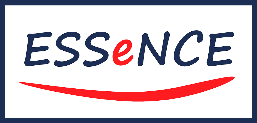 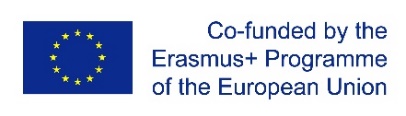 With the support of the Erasmus+ programme of the European Union. This document and its contents reflects the views only of the authors, and the Commission cannot be held responsible for any use which may be made of the information contained therein.
Resolución de problemas complejos
Herramientas útiles para identificar el problema y sus causas:
¿Qué es la “Formula de resolución de problemas de Einstein”?
5 Por qué (el origen del problema).
5 Qué (conseguir la mayor información posible de un simple hecho o afirmación).
Diagrama de Ishikawa.
Informe 8D.
Análisis CATWOE.
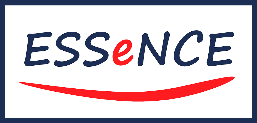 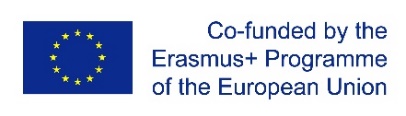 With the support of the Erasmus+ programme of the European Union. This document and its contents reflects the views only of the authors, and the Commission cannot be held responsible for any use which may be made of the information contained therein.
Resolución de problemas complejos
Herramientas útiles para identificar el problema y sus causas.

La fórmula de resolución de problemas según Einstein
“Si tenemos 60 minutos para resolver el problema, gastaremos 55 minutos en pensar sobre el problema y 5 minutos en resolverlo.”
Lo más importante en el proceso de soluciones problemas es su propia identificación y definición.
Paradójicamente, el mayor problema es comprender el problema. Antes de empezar a buscar soluciones, damos un paso atrás, reservamos tiempo para entender e identificar el problema. Un problema bien definido mejora el proceso de búsqueda de soluciones.
No desperdicie su tiempo y empiece analizando el caso/tarea/evento concienzudamente.
Recuerde que la calidad de la solución depende de la calidad de la descripción del problema – no perdamos tiempo analizándolo, si realmente queremos resolver un problema complejo, ahorraremos tiempo en la próxima fase, la búsqueda de soluciones.
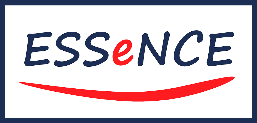 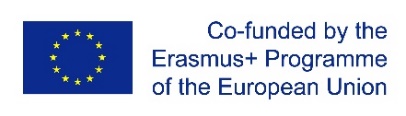 With the support of the Erasmus+ programme of the European Union. This document and its contents reflects the views only of the authors, and the Commission cannot be held responsible for any use which may be made of the information contained therein.
Resolución de problemas complejos
La fórmula para resolver problemas según Einstein – parte 2.
Mirando el problema desde diferentes perspectivas nos ayudará a identificar y definir problemas:
Tratar el problema como un desafío/ Uso eficaz de la construcción del lenguaje
Desglosar el problema en pequeñas partes
Asumir los desafíos
Ampliar nuestra perspectiva
Redefinir el problema
Recopilar conocimientos de utilidad
Un problema correctamente formulado programa a nuestro cerebro para buscar soluciones como una tarea atractiva. ¡Al cerebro humano le encantan las preguntas! - ¡especialmente las atractivas!
Parafrasear. A veces un cambio en alguna palabra cambia completamente la comprensión del problema.
Ser críticos con las suposiciones que hagamos. Las conjeturas inexactas serán un obstáculo a la hora de resolver un problema
A veces el problema sólo es una parte de algo mayor. Hay que ver el problema desde distintos niveles.
Separar el problema y analizar sus componentes individualmente nos ayudará a comprenderlo. Sobre todo si el problema empieza a abrumarnos.
Muchas veces, intentar encontrar una solución inmediata es menos productivo que gastar tiempo en profundizar sobre ese tema.
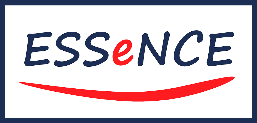 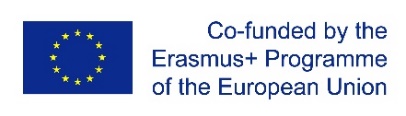 With the support of the Erasmus+ programme of the European Union. This document and its contents reflects the views only of the authors, and the Commission cannot be held responsible for any use which may be made of the information contained therein.
Resolución de problemas complejos
Herramientas útiles para identificar el problema y sus causas
5 Por qué (origen del problema)

El propósito de la metodología es establecer la verdadera causa de un defecto, más allá de simplemente reconocer los síntomas.
Es una herramienta utilizada para buscar las causas de las deficiencias identificadas, así como para detectar las fuentes de problemas emergentes y en una situación en la que otros análisis resultaron demasiado superficiales y no investigaron a fondo el problema.
El "5" es sólo un número, y podríamos decir “por qué" tantas veces como sea necesario para completar el proceso y tomar las medidas que sean más apropiadas.

El análisis de los 5 Por qué se basa en dos aspectos:
¿Por qué ha ocurrido el problema?
¿Por qué no nos habíamos dado cuenta del problema?
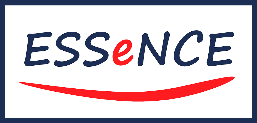 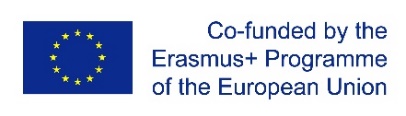 With the support of the Erasmus+ programme of the European Union. This document and its contents reflects the views only of the authors, and the Commission cannot be held responsible for any use which may be made of the information contained therein.
Problema
Causa
Resolución de problemas complejos
Herramientas útiles para identificar el problema y sus causas

5 Por qué (origen del problema)
¿Qué son los 5 por qué? – Análisis de la técnica: 
https://www.youtube.com/watch?v=-_nN_YTDsuk 
¿Cómo realizar la técnica del 5 por qué? – Ejemplo del Titanic
https://www.youtube.com/watch?v=38RlXdr4Np0 
Aclarando el método de resolución de problemas de los 5 Por qué:
https://www.youtube.com/watch?v=SrlYkx41wEE
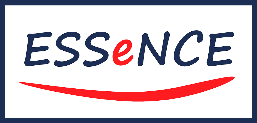 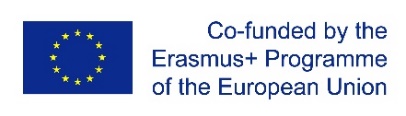 With the support of the Erasmus+ programme of the European Union. This document and its contents reflects the views only of the authors, and the Commission cannot be held responsible for any use which may be made of the information contained therein.
Problema
Información
Resolución de problemas complejos
Herramientas útiles para identificar el problema y sus causas

5 Qué (conseguir la mayor información posible de un simple hecho o afirmación)
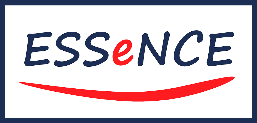 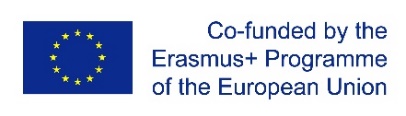 With the support of the Erasmus+ programme of the European Union. This document and its contents reflects the views only of the authors, and the Commission cannot be held responsible for any use which may be made of the information contained therein.
Resolución de problemas complejos
Herramientas útiles para identificar el problema y sus causas

Diagrama de Ishikawa 

El creador de esta herramienta es un profesor de la Universidad de Tokio, Kaoru Ishikawa, cuyo diagrama se utilizó por primera vez en 1962 en Japón en Sumitomo Electric.

El diagrama de Ishikawa (conocido como diagrama de espina de pescado debido a su apariencia característica) permite identificar las causas de los errores reales o potenciales de varios tipos de proyectos.

Es un diagrama de causa y efecto en el que el análisis comienza con el hallazgo de un problema (por ejemplo, falta, error o alguna otra condición indeseable) y conduce a la identificación de todas las causas posibles.
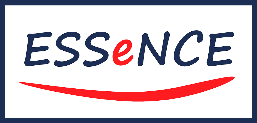 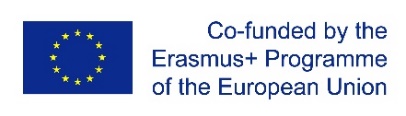 With the support of the Erasmus+ programme of the European Union. This document and its contents reflects the views only of the authors, and the Commission cannot be held responsible for any use which may be made of the information contained therein.
Resolución de problemas complejos
Herramientas útiles para identificar el problema y sus causas

Diagrama de Ishikawa - 5M+3M, más usado normalmente en las empresas de fabricación
Hombre - ¿rutina, inexperiencia, monotonía, fatiga? – cada aspecto relacionado con el trabajo humano,
Máquina – ¿la máquina hace que se trabajé al 100% de eficacia?,¿la máquina es operativa, etc.
Método - es el proceso de  realizar actividades apropiadas es la secuencia de actividades optimas.
Material – ¿oculto, defectos visibles de material, dimensión del producto,  sin fisuras, problemas con el proveedor, etc.
Medida - si las mediciones se realizaron correctamente, si, por ejemplo, todo está bien y el sistema de medición muestra algún error,
Naturaleza - ¿Cuál es el impacto del entorno en el proceso, por ejemplo, la humedad, la temperatura, pero también el ruido, por ejemplo,
Dirección - ¿es adecuada la gestión?, ¿se le han dado a los empleados instrucciones precisas?
Mantenimiento - si se descuida el mantenimiento de la máquina, las instalaciones, las herramientas, etc.
Hombre
Máquina
Método
Material
Descripción del problema a resolver
Medida
Naturaleza
Dirección
Mantenimiento
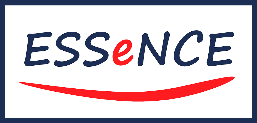 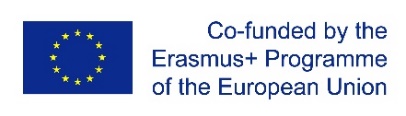 With the support of the Erasmus+ programme of the European Union. This document and its contents reflects the views only of the authors, and the Commission cannot be held responsible for any use which may be made of the information contained therein.
Resolución de problemas complejos
Herramientas útiles para identificar el problema y sus causas

Esquema de Ishikawy – modificación de las 8P, se usan sobre todo en marketing.
Producto
Precio
Promoción
Lugar
Producto – aspectos físicos del producto,
Precio,
Promoción – tipo de publicidad
Lugar – ubicación/entorno
Proceso,
Personas,
Evidencias físicas – aspectos físicos de los lugares de interacción con el cliente,
Rendimiento - resultados en comparación con la competencia.
Descripción del problema a resolver
Proceso
Personas
Evidencias físicas
Rendimiento
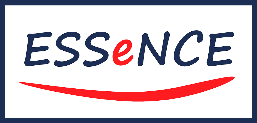 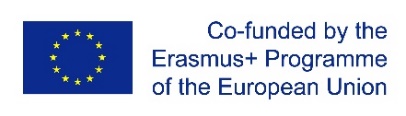 With the support of the Erasmus+ programme of the European Union. This document and its contents reflects the views only of the authors, and the Commission cannot be held responsible for any use which may be made of the information contained therein.
Resolución de problemas complejos
Herramientas útiles para identificar el problema y sus causas

Esquema de Ishikawy – 4S, utilizado frecuentemente en empresas
aledaños
proveedores
Aledaños – el entorno,
proveedores – o subproveedores,
Sistema – o dicho de otra forma, un proceso,
Habilidades – conocimientos del personal.
Descripción del problema a resolver
Diagrama de la espina de pescado explicada con un ejemplo: 
https://www.youtube.com/watch?v=JbRx5pw-efg 
Diagrama de la espina de pescado (causa- efecto)
https://www.youtube.com/watch?v=r_HWzOnvNnU
Sistema
Conocimientos de la plantilla
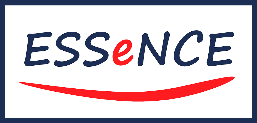 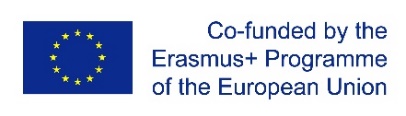 With the support of the Erasmus+ programme of the European Union. This document and its contents reflects the views only of the authors, and the Commission cannot be held responsible for any use which may be made of the information contained therein.
Resolución de problemas complejos
Herramientas útiles para identificar el problema y sus causas

Informe  G8D
Global 8 Disciplines - G8D - (8 disciplinas integrales) – es un método creativo de resolución de problemas de una naturaleza técnica.

Principios de 1972: norma militar Mil-Std-1520 "Acciones correctivas y sistemas de colocación para materiales no conformes" a la que se refieren los ingenieros de Ford Motor Company al desarrollar e introducir en 1987 un nuevo enfoque para la resolución de problemas llamado 8D - Ocho disciplinas o TOPS Team-Oriented Problem Solving (Resolución de problemas orientados en equipo).

La idea básica del 8D es identificar correctamente la causa del problema y aplicar esas acciones para prevenir que el problema se repita.
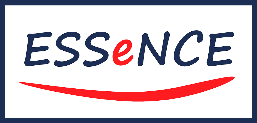 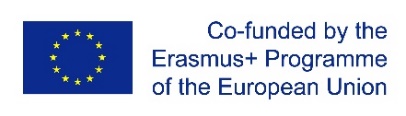 With the support of the Erasmus+ programme of the European Union. This document and its contents reflects the views only of the authors, and the Commission cannot be held responsible for any use which may be made of the information contained therein.
Resolución de problemas complejos
Herramientas útiles para identificar el problema y sus causas
`
Informes G8D
Etapas del método G8D:
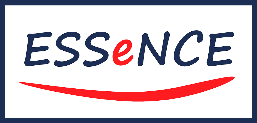 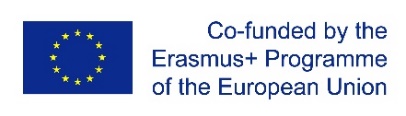 With the support of the Erasmus+ programme of the European Union. This document and its contents reflects the views only of the authors, and the Commission cannot be held responsible for any use which may be made of the information contained therein.
Resolución de problemas complejos
Herramientas útiles para identificar el problema y sus causas

Informe G8D 
D0: Preparación del G8D

Identificación del problema. 
Es necesario responder a la pregunta de si es apropiado el método G8D para resolver el problema.
Criterios para la aplicación de este método:
Los síntomas del problema deberían definirse y medirse,
Las personas que experimentan los síntomas del problema deberían ser identificables,
Las medidas usadas para cuantificar los síntomas del problema muestran que la prioridad del síntoma (por ejemplo, urgencia, importancia para la empresa, rápido desarrollo) justifican el uso de este método,
Las causas del problema son desconocidas,
la dirección se compromete a proporcionar los recursos necesarios para solucionar el problema sobre la base de acciones correctoras ad hoc y acciones preventivas permanentes, 
la complejidad de los síntomas del problema excluyen la posibilidad de resolverlo por medio de una sola persona.
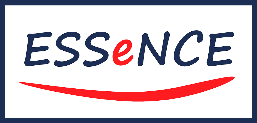 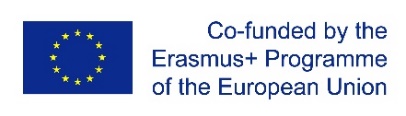 With the support of the Erasmus+ programme of the European Union. This document and its contents reflects the views only of the authors, and the Commission cannot be held responsible for any use which may be made of the information contained therein.
Resolución de problemas complejos
Herramientas útiles para identificar el problema y sus causas
Informe G8D 
D1: Establecimiento del equipo multifuncional G8D

Designación y formación de un equipo adecuado de especialistas cada uno en sus campos.
El tamaño del equipo dependerá de las características del problema – normalmente no mas de 10 personas (7 +/- 3 personas).

Composición del equipo:
	Líder – gestiona el trabajo del equipo, representa al grupo en el exterior,
	Campeón – el principal especialista en el campo del problema a resolver, organizando el trabajo del equipo,
	Encargado de los registros (secretario/a) – documenta el trabajo realizado por el equipo,
	Miembros - profesionales de diversos campos relacionados con el problema.

Cada miembro del equipo debería mostrar interés en resolver el problema.
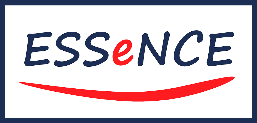 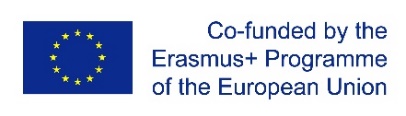 With the support of the Erasmus+ programme of the European Union. This document and its contents reflects the views only of the authors, and the Commission cannot be held responsible for any use which may be made of the information contained therein.
Resolución de problemas complejos
Herramientas útiles para identificar el problema y sus causas

Informe G8D 
D2: Definiendo el problema

Definición del problema y los objetivos a alcanzar.
Mientras mejor se defina el problema, más preciso será el proceso para resolverlo.
Necesitamos estudiar cuidadosamente el origen del problema, verificar:
	¿Se han recopilado y analizado todos los datos necesarios?
	¿Está bien definido el problema (circulación y defecto)?
	¿Qué ha cambiado cuando surgió el problema?
	¿Sabemos con certeza qué causó el problema?
	¿Se puede repetir el problema?
	¿Tenemos el mismo problema para procesos o productos similares?
	¿Existe alguna documentación física del problema?
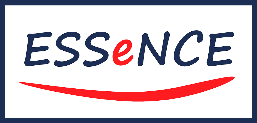 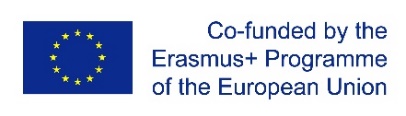 With the support of the Erasmus+ programme of the European Union. This document and its contents reflects the views only of the authors, and the Commission cannot be held responsible for any use which may be made of the information contained therein.
Resolución de problemas complejos
Herramientas útiles para identificar el problema y sus causas

Informe G8D
D2: Definiendo el problema

Una vez que hemos definido adecuadamente el problema, debemos presentarlo usando técnicas disponibles, por ejemplo:

Histograma: para identificar y analizar los efectos (síntomas) de un problema,
Gráficos (circulares, de barras, de líneas) presentan datos relacionados con la ocurrencia del problema,
Diagrama de Pareto para jerarquizar los datos necesarios para determinar la esencia del problema,
Diagrama de flujo ara ser presentado en forma simple del proceso en el cual ocurrió el problema,
Tarjetas de observación que muestran con qué frecuencia o cuántas veces ha surgido el problema,
Fotos, vídeos que presenten los efectos del problema y su entorno.
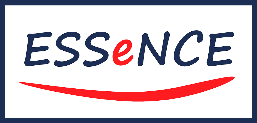 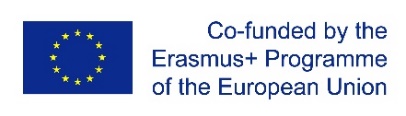 With the support of the Erasmus+ programme of the European Union. This document and its contents reflects the views only of the authors, and the Commission cannot be held responsible for any use which may be made of the information contained therein.
Resolución de problemas complejos
Herramientas útiles para identificar el problema y sus causas

Informe G8D
D3: Tomar acciones correctivas temporales

Actuaciones rápidas, inmediatas, ad hoc y necesarias encaminadas a mejorar la situación, evitando pérdidas mayores.

Para implementarlas nos haremos las siguientes preguntas:
¿Se requieren acciones correctivas temporales?
¿Se requieren actividades de control?
¿Los clientes aprueban las acciones correctivas propuestas?
¿Existe un plan de acción correctivo alternativo?
¿Podemos ampliar la efectividad de las acciones tomadas?
¿En qué costes está dispuesta a incurrir la organización en relación con la aplicación de acciones correctivas temporales?
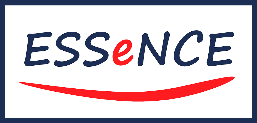 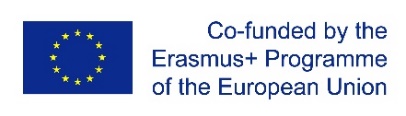 With the support of the Erasmus+ programme of the European Union. This document and its contents reflects the views only of the authors, and the Commission cannot be held responsible for any use which may be made of the information contained therein.
Resolución de problemas complejos
Herramientas útiles para identificar el problema y sus causas

Informe G8D
D4: Detección de la causa del problema

Detección de causas significativas (principales) del problema.
Identificación de los principales puntos de escape: estos son lugares en el proceso donde los efectos relacionados con la(s) causa(s) raíz del problema se deben identificar y tener bajo control, pero en la práctica no han sido identificados ni controlados. 

Tenemos que tener en cuenta lo siguiente:
¿La información de descripción del problema sigue actualizada?
Distinguir entre los efectos de un problema y sus causas.
¿Qué factores han cambiado que contribuyeron a crear el problema?
¿Hay una causa origen del problema o hay más?
Analizar cómo verificar la causa origen del problema.
Definir los puntos de escape.
Asegurarnos que el sistema de control es correcto, ¿la documentación de control está actualizada?
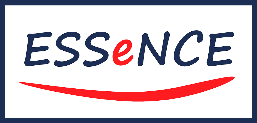 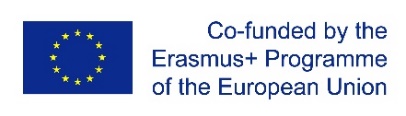 With the support of the Erasmus+ programme of the European Union. This document and its contents reflects the views only of the authors, and the Commission cannot be held responsible for any use which may be made of the information contained therein.
Resolución de problemas complejos
Herramientas útiles para identificar el problema y sus causas

Informe G8D
D4: Detección de la causa del problema

Métodos que nos ayudan a descubrir la causa del problema:

Análisis de causa y efecto de errores - FMEA,
Técnica de la 5S,
Método de las seis Sigma,
5 Por qué,
Diagrama de Ishikawa,
Diagrama de Pareto-Lorenzo.
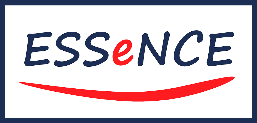 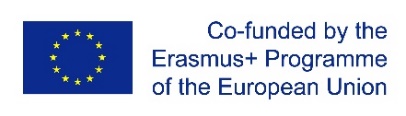 With the support of the Erasmus+ programme of the European Union. This document and its contents reflects the views only of the authors, and the Commission cannot be held responsible for any use which may be made of the information contained therein.
Resolución de problemas complejos
Herramientas útiles para identificar el problema y sus causas

Informe G8D
D5: Eligiendo las acciones correctivas adecuadas

El propósito de esta fase es seleccionar las mejores acciones correctivas posibles para eliminar el origen del problema y los puntos de escape.

Fases:
Propuestas de acción (cuantas más, mejor).
Elegir las mejores actividades (evaluación de propuestas - efectos, costes).
Plan de acción a implementar (quién, qué, cuándo, para cuándo).
Introducción de actividades. Información para todos los participantes en el proceso, introducción de normas temporales.
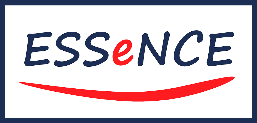 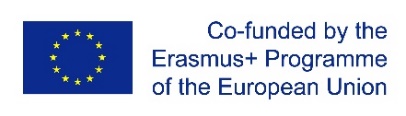 With the support of the Erasmus+ programme of the European Union. This document and its contents reflects the views only of the authors, and the Commission cannot be held responsible for any use which may be made of the information contained therein.
Resolución de problemas complejos
Herramientas útiles para identificar el problema y sus causas

Informe G8D
D6: Implementación y control de las acciones correctivas

Las acciones ad hoc utilizadas en el paso D3 se reemplazan por las acciones apropiadas.
Monitorización del funcionamiento de las soluciones implementadas.
Verificación de los efectos.
Nos deberíamos basar en datos reales de los procesos. It should be based on real data from the processes. Las acciones no deben juzgarse únicamente por las opiniones de los interesados. 
Consideraciones a tener en cuenta:
¿Se han definido las facultades y competencias para la implementación de las mejoras?
¿Será necesaria la participación externa (clientes o proveedores)? ¿Quién se supone que es?
¿Qué medios y recursos se necesitan para implementar las actividades?
¿Se ha entendido exactamente lo que ha fallado?
¿Debería, cuándo y cómo, completarse la implementación de acciones correctivas?
¿Qué medidas deben utilizarse para determinar la eficacia a largo plazo?
¿Hemos conseguido nuestros objetivos?
¿Se ha resuelto el problema definitivamente?
Documente sistemáticamente la comparación entre los estados existentes y el estado objetivo para determinar lo cerca que estamos del objetivo.
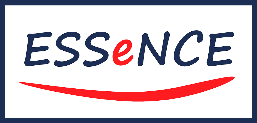 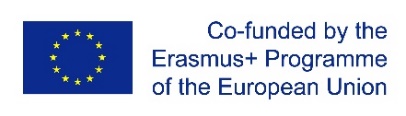 With the support of the Erasmus+ programme of the European Union. This document and its contents reflects the views only of the authors, and the Commission cannot be held responsible for any use which may be made of the information contained therein.
Resolución de problemas complejos
Herramientas útiles para identificar el problema y sus causas

Informe G8D
D7: Introduciendo acciones preventivas

Si la solución elegida e implementada resultó ser efectiva y tenemos evidencia de ello, en la etapa anterior, se deben desarrollar e implementar las medidas preventivas para evitar que el problema se repita.
Estas acciones son cambios en los sistemas, procesos, procedimientos, documentación que excluirán o minimizarán el riesgo de que el problema se repita.
La implementación del método G8D debería proporcionar conocimiento sobre los principios y métodos para prevenir problemas futuros.
El paso D7 es para prevenir la recurrencia del problema o problemas similares.
La idea es evitar que el problema se presente en el futuro y preparar a la empresa para que ante un riesgo de reaparición pueda reaccionar anticipándose al problema antes de que se repita de nuevo.
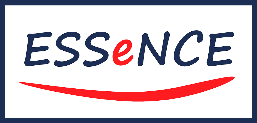 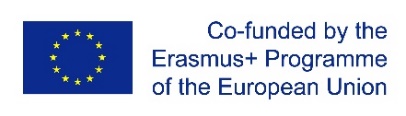 With the support of the Erasmus+ programme of the European Union. This document and its contents reflects the views only of the authors, and the Commission cannot be held responsible for any use which may be made of the information contained therein.
Resolución de problemas complejos
Herramientas útiles para identificar el problema y sus causas

Informe G8D
D8: Actividades de cierre/informe final

Describir las experiencias de todo el equipo en forma de informe.

Documentación sintética en forma de informe A3 o informe G8D específico.

El líder evalúa el trabajo del equipo y saca conclusiones para el futuro.
Metodología de resolución de problemas 8D. Introducción: 
https://www.youtube.com/watch?v=EpK2xan6IrU
¿Qué es la metodología de resolución de problemas 8D?: 
https://www.youtube.com/watch?v=m-1XkPCI204
Enfoque de la resolución de problemas 8D: 
https://www.youtube.com/watch?v=-9MUBLT0DjI
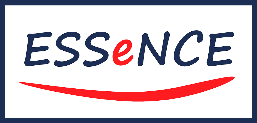 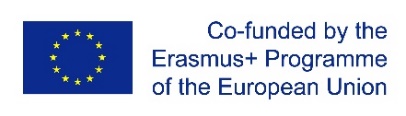 With the support of the Erasmus+ programme of the European Union. This document and its contents reflects the views only of the authors, and the Commission cannot be held responsible for any use which may be made of the information contained therein.
Resolución de problemas complejos
Herramientas útiles para identificar el problema y sus causas

Análisis CATWOE

Por regla general, los empresarios tienen su propia visión del desarrollo de una entidad económica, visión que se deriva de su punto de vista personal, de su visión del mundo, de la creencia de lo que será mejor para una entidad en concreto. Guiados por estos sentimientos subjetivos, se proponen cambios que pueden tener un impacto no solo en la entidad económica misma, sino también en el entorno externo.

El análisis CATWOE es una técnica de análisis empresarial, que consiste en comprender la perspectiva de los interesados y el impacto que tendrá su visión en la dirección de los cambios en la empresa. Las entidades económicas que se esfuerzan por cambiar, encuentran problemas que consisten en que estos cambios pueden afectar a los grupos de interés de la empresa.

Este análisis permite identificar áreas problemáticas e indicar qué impacto pueden tener en el entorno interno y externo de la entidad. Como consecuencia, este análisis da como resultado una identificación y comprensión integral de las diferentes perspectivas y permite encontrar soluciones beneficiosas desde múltiples puntos de vista.
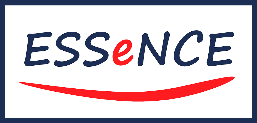 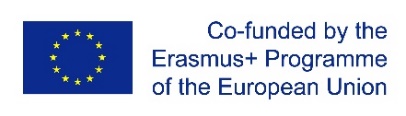 With the support of the Erasmus+ programme of the European Union. This document and its contents reflects the views only of the authors, and the Commission cannot be held responsible for any use which may be made of the information contained therein.
Resolución de problemas complejos
Herramientas útiles para identificar el problema y sus causas

Análisis CATWOE

Antes de proponer un cambio concreto, se debe ver una solución específica desde la perspectiva de las partes interesadas, que son:

C – Customers (clientes) - los clientes de la empresa, los usuarios de los productos y servicios, se identifican a los clientes existentes y se indican cómo pueden recibir el cambio planificado o la solución del problema.
A - Actors  (actores) - empleados de la empresas, responsables de los procesos de producción, ya que esto también puede ser un problema para ellos y deben participar en el proceso de cambio,
T - Transformation process (proceso de transformación) - actividades realizadas por la empresa (producción, comercio o servicios), se debe indicar cómo va el proceso, qué hay dentro, entre y fuera del proceso de producción, cuáles son sus etapas,
W - World view (visión del mundo) - creencias, significado, visión más amplia del entorno sobre lo que está sucediendo en la empresa,
O – Owners (propietarios) - dueño, emprendedor, inversor que quiere hacer cambios,
E - Environmental constraints (restricciones ambientales) - los elementos ambientales reales que pueden afectar a las operaciones de la empresa.
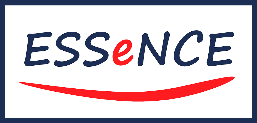 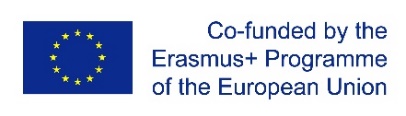 With the support of the Erasmus+ programme of the European Union. This document and its contents reflects the views only of the authors, and the Commission cannot be held responsible for any use which may be made of the information contained therein.
Resolución de problemas complejos
Herramientas útiles para identificar el problema y sus causas

Análisis CATWOE

Permite observar el cambio propuesto, resolver el problema desde diferentes perspectivas y encontrar una solución que tendrá en cuenta el punto de vista de las partes interesadas más importantes para la empresa.
Antes de implementar los cambios, la empresa identifica el punto de vista de las partes interesadas y determina qué es lo más importante para ellos. Mira las consecuencias de los cambios que se proponen de manera holística y, por lo tanto, brinda la oportunidad de indicar la dirección que se debe tomar para exponer a la empresa a las menores consecuencias posibles.
¿Qué es el análisis CATWOE?: https://www.youtube.com/watch?v=lvQYLIzE9gE 
Análisis CATWOE, herramientas de recolección de datos para la resolución de problemas: 
https://www.youtube.com/watch?v=IIFYD05PLr4 
Análisis CATWOE:
https://www.youtube.com/watch?v=YRqbM6ZpTHI
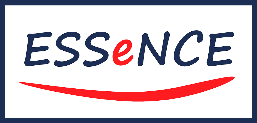 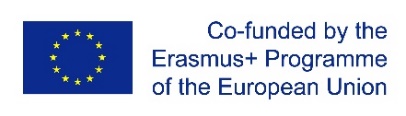 With the support of the Erasmus+ programme of the European Union. This document and its contents reflects the views only of the authors, and the Commission cannot be held responsible for any use which may be made of the information contained therein.
Resolución de problemas complejos
Herramientas útiles para soluciones de lluvias de ideas. 
Brainstorming.
Brainstorming inverso. 
Método 635.
SCAMPER.
Técnica de Walt Disney.
Diagrama de Lorenzo-Pareto.
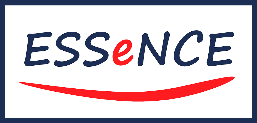 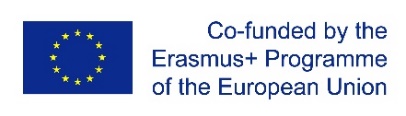 With the support of the Erasmus+ programme of the European Union. This document and its contents reflects the views only of the authors, and the Commission cannot be held responsible for any use which may be made of the information contained therein.
Resolución de problemas complejos
Herramientas útiles para soluciones de lluvias de ideas.
Brainstorming 
Un método para generar ideas, utilizado para la resolución creativa de problemas;
Se lleva a cabo cuando no están claras las causas del problema o se esperan ideas fuera de “nuestra zona de confort”;
Ventajas: no requiere gran gasto ni esfuerzo, permite expresarse libremente y generar hasta las soluciones más disparatadas a problemas, respuestas, ideas en muy poco tiempo;
Inconvenientes: la posibilidad de ser influenciado por las declaraciones de los participantes, el riesgo de que una persona dominante aparezca en el grupo;

Cada lluvia de ideas está presidida por un moderador: una persona que conoce las reglas de la lluvia de ideas, conoce el problema y puede dirigir una discusión con las preguntas adecuadas, conoce al equipo, puede estimular la imaginación y la escucha activa, pero que tampoco permite que los participantes se desvíen del tema;
La lluvia de ideas se lleva a cabo en grupos de 5 a 10 personas (preferiblemente incluyendo personas de fuera del campo/área problemática) en la sala, donde es posible preparar una pizarra para escribir ideas en tiempo real en un lugar visible para todos los participantes.
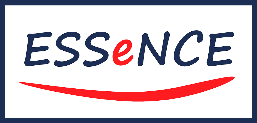 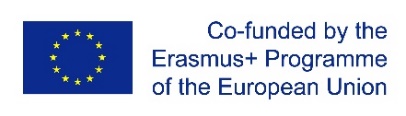 With the support of the Erasmus+ programme of the European Union. This document and its contents reflects the views only of the authors, and the Commission cannot be held responsible for any use which may be made of the information contained therein.
Resolución de problemas complejos
El brainstorming tradicional se divide en 3 fases:
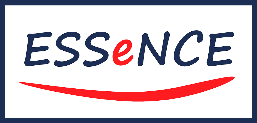 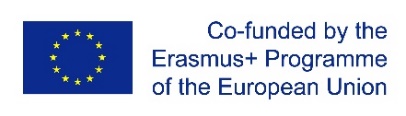 With the support of the Erasmus+ programme of the European Union. This document and its contents reflects the views only of the authors, and the Commission cannot be held responsible for any use which may be made of the information contained therein.
Resolución de problemas complejos
El Brainstorming se basa en ciertos principios:
Cuenta sobre todo la cantidad, no la calidad de las ideas
Las ideas no se pueden criticar o comentar
Combinar, mejorar, modificar las ideas que surjan
Apreciar y agradecer las ideas raras e inusuales
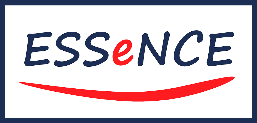 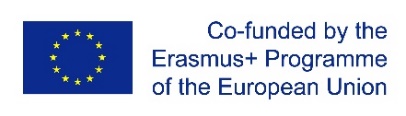 With the support of the Erasmus+ programme of the European Union. This document and its contents reflects the views only of the authors, and the Commission cannot be held responsible for any use which may be made of the information contained therein.
Resolución de problemas complejos
Herramientas útiles para soluciones de lluvias de ideas.
Brainstorming inverso
La técnica se basa en la creencia de que una persona se da cuenta de los problemas más rápido de forma natural, lo que por un lado causa muchos disgustos en la vida cotidiana, pero puede ser excelente usar esta técnica y ayudar a resolver problemas.
El brainstorming inverso  se basa en el esquema de su versión clásica, pero en la entrada tiene un objetivo completamente diferente. En lugar de preguntar "¿Cómo se puede resolver/evitar un problema?" preguntamos, "¿Qué podemos hacer para que ocurra este problema?"; En lugar de: "¿Cómo lograr el objetivo o los resultados que queremos?" preguntamos: "¿Cómo podría lograr lo contrario de lo que pretendía?" 
La búsqueda de causas y otros problemas potenciales (utilizando los principios del brainstorming tradicional) es solo otra forma de encontrar soluciones basadas en los mecanismos naturales del comportamiento humano.
La última etapa de esta técnica es invertir las ideas nuevamente y así indicar 
    las soluciones que queríamos: las respuestas al desafío original.
Por ejemplo:  
En vez de descubrir cómo conseguir y fidelizar clientes, el equipo enumera cualquier posible problema que desanime a nuestros clientes a comprar en nuestra empresa.
Cómo hacer Brainstorming inverso para generar ideas: https://www.youtube.com/watch?v=B5SmSoVuPRA   
Actividades de Brainstorming inverso para la generación de ideas: https://www.youtube.com/watch?v=AKe75wT90ac
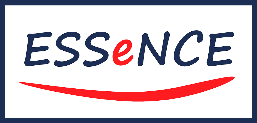 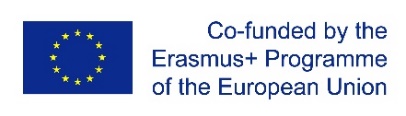 With the support of the Erasmus+ programme of the European Union. This document and its contents reflects the views only of the authors, and the Commission cannot be held responsible for any use which may be made of the information contained therein.
Resolución de problemas complejos
Herramientas útiles para soluciones de lluvias de ideas 
Método 635
Es una alternativa al clásico brainstorming (perfecto para introvertidos, por ejemplo, por su forma de trabajar);
Esta técnica permite generar muchas soluciones durante una sesión de brainstorming de 30 minutos, según el principio "no todas las buenas ideas tienen que ser las mejores";
La técnica se basa en el trabajo individual sobre una hoja de papel, pero podemos inspirarnos en soluciones (integrar, complementar, ampliar) que ya hayan sido propuestas por los participantes, sin perder tiempo en debates o deliberaciones innecesarias.
Por qué se llama así el método:
6 – es el número de participantes en la reunión (el equipo más eficaz)
3 – número de ideas/soluciones generadas por el participante por sesión
5 – son los minutos que tiene un participante por sesión
Perfecto tanto para problemas de empresa como para situaciones cotidianas.
Todo lo escrito abre la mente, aumenta el ánimo, los participantes trabajan con el mismo compromiso. No hay riesgo de que una persona dominante aparezca en la discusión
Método 6-3-5 (BrainWriting): https://www.youtube.com/watch?v=TR1i1PPd8ZU
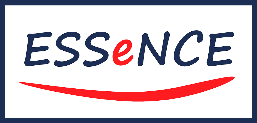 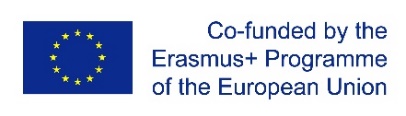 With the support of the Erasmus+ programme of the European Union. This document and its contents reflects the views only of the authors, and the Commission cannot be held responsible for any use which may be made of the information contained therein.
Resolución de problemas complejos
Método 635
Esquema de trabajo de brainstorming usando el método 635:

Cada ronda:
Cada participante trabaja individualmente durante 5 minutos.
Los participantes escriben un máximo de 3 ideas.
Después de 5 minutos, le pasan su tarjeta a su vecino.

En la siguiente ronda, los participantes añaden nuevas ideas,  
Pueden inspirarse con ideas de la tarjeta recibida,
desarrollarlas, modificarlas – como en un brainstorming clásico.

Hay 6 rondas de generación de ideas en un equipo de 6 personas. 
Suponiendo que cada participante genera 3 ideas cada vez, en toda la sesión se generan más de 100 soluciones propuestas.

Una vez finalizadas, las ideas se evalúan en un esquema similar seleccionando las 3 propuestas más interesantes.
Ideas
5 minutos
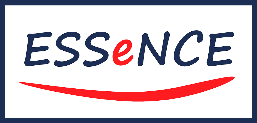 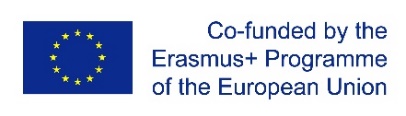 With the support of the Erasmus+ programme of the European Union. This document and its contents reflects the views only of the authors, and the Commission cannot be held responsible for any use which may be made of the information contained therein.
Resolución de problemas complejos
Herramientas útiles para soluciones de lluvias de ideas 
SCAMPER
Se utiliza para buscar soluciones a problemas específicos;
Es fácil de implementar, funciona bien tanto en grupo como trabajando de forma individual;
Permite mejoras continuas a la hora de resolver problemas (o en la generación de nuevas ideas/mejora de ideas ya existentes);
Se basa en los principios conocidos del brainstorming tradicional, sin embargo, da el contexto, el punto de partida, inspira, incita, no limita, sino que dirige nuestro pensamiento en el camino correcto;
Antes de empezar con el proceso de crear soluciones, definiremos cuidadosamente el problema en el que trabajar, estableceremos un objetivo, crearemos pequeños componentes que nos permitirán revisar las características básicas (combinando varios aspectos del problema);
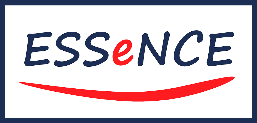 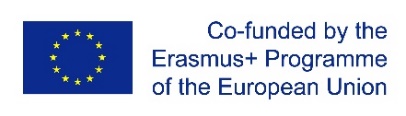 With the support of the Erasmus+ programme of the European Union. This document and its contents reflects the views only of the authors, and the Commission cannot be held responsible for any use which may be made of the information contained therein.
Resolución de problemas complejos
SCAMPER
Después de definir el tema, comenzamos a buscar soluciones de acuerdo con 7 áreas designadas o técnicas de pensamiento. 
SCAMPER es un acrónimo del equivalente en inglés de los próximos pasos/fases/áreas del proceso de invención que organizan y refuerzan este proceso. Estos son: 
 S   – sustituir
C   – combinar
A   – adaptar
M – modificar 
P   – plantear otro uso
E   – eliminar 
R   – revertir
Pensamiento creativo| Técnica SCAMPER: https://www.youtube.com/watch?v=aj6a8cHmug8 
¿Cómo puede SCAMPER ayudarnos a crear y darle forma a nuestras ideas?: https://www.youtube.com/watch?v=qRY-1YAmbY4 
La técnica SCAMPER de brainstorming: cómo funciona: https://www.youtube.com/watch?v=zEMYzys0fNQ 
La explicación de la técnica Scamper: https://www.youtube.com/watch?v=u4hKqgEeWRg
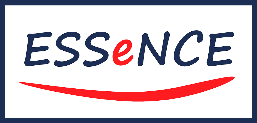 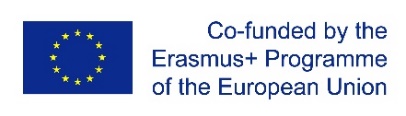 With the support of the Erasmus+ programme of the European Union. This document and its contents reflects the views only of the authors, and the Commission cannot be held responsible for any use which may be made of the information contained therein.
Resolución de problemas complejos
SCAMPER
S – sustituir, reemplazar - reemplazamos un determinado fragmento de un problema (concepto, producto / servicio, proceso, procedimientos) con otro.
C - combinar - combinamos lo que estamos analizando con otra idea. Quizás una solución por sí sola no brinde los resultados deseados, pero cuando se combina con otra idea, será más eficiente.
A - adaptar - copiamos la solución existente, trasladamos algo que funciona bien en otro campo distinto al nuestro a nuestro problema.
M - modificar - cambiamos formas, tamaños, escala, colores, disposición, etc., aspecto de una situación o problema, cualquier cosa que pueda modificarse para ver si da un nuevo valor o perspectiva.
P – plantear o proponer otro uso - utilizamos una idea existente, pero de una manera distinta a la prevista. Por ejemplo, modificamos el grupo objetivo o la forma de usar el elemento en discusión (en el contexto del problema que se debate).
E – eliminar, remover - eliminamos, restamos algunos elementos, así creamos una nueva idea, nos preguntamos cómo podemos simplificar el proceso que estamos analizando. Renunciamos a lo que nos nos sirva y a los procesos ineficaces para mejorarlos en última instancia.
R – revertir, cambiar el orden - cambiamos el diseño, la disposición, los componentes del producto, invertimos la situación, comenzamos desde el final, al contrario que el objetivo inicial.
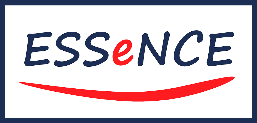 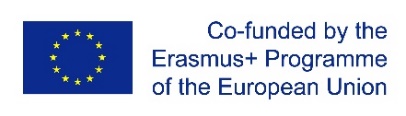 With the support of the Erasmus+ programme of the European Union. This document and its contents reflects the views only of the authors, and the Commission cannot be held responsible for any use which may be made of the information contained therein.
Resolución de problemas complejos
La mayor ventaja, generar soluciones elegantes, no son solo ideas, sino también actividades, a menudo listas para implementarse, teniendo en cuenta las posibilidades, amenazas, necesidades y métodos de implementación.
Herramientas útiles para soluciones de lluvias de ideas 
La técnica Walt Disney (también conocida como las Tres Sillas / Método de las habitaciones)

El nombre no indica el creador de la herramienta presentada, sino la observación de su forma de trabajar como visionario y emprendedor;
Propuesto como una herramienta universal que se puede utilizar tanto individualmente como en un grupo más grande;
La técnica propuesta permite observar el problema desde muchas perspectivas y distancias, por lo que es un método ideal para equipos (o individuos) que se enfrentan a problemas complejos;
El supuesto principal del Método Walt Disney es encontrar soluciones para las cuales identificaremos amenazas potenciales y crearemos una imagen completa del proyecto;
En este método, cuando buscamos soluciones, nos "sentamos" solo en esa silla en particular. Cada fase tiene su propósito, momento y lugar específicos para tomar la perspectiva correcta: asumir el papel correcto.
Trabajando en equipo: la estrategia Disney: https://www.youtube.com/watch?v=FyOBk0filqs 
La estrategia Disney: https://www.youtube.com/watch?v=XQOnsVSg5VQ 
El modo Disney: inspiración, creatividad, y tener fé en nuestro equipo | Tom Craven | TEDxACU: https://www.youtube.com/watch?v=bPFhSWwp-ds
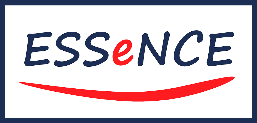 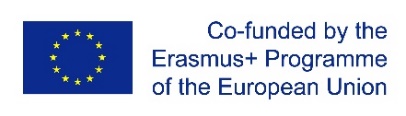 With the support of the Erasmus+ programme of the European Union. This document and its contents reflects the views only of the authors, and the Commission cannot be held responsible for any use which may be made of the information contained therein.
Resolución de problemas complejos
La técnica Walt Disney (también conocida como las Tres Sillas / Método de las habitaciones)
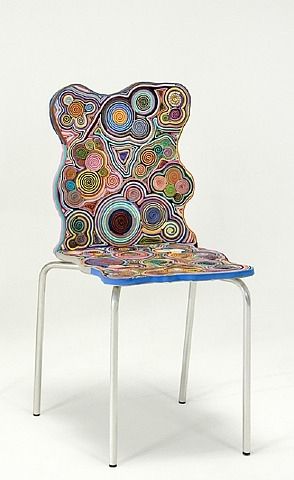 Fase 1: La silla del soñador/visionario

se nos ocurren soluciones abstractas que parecen imposibles de implementar,
Soñamos sin límites,
las sugerencias que demos no tienen por qué corresponder a la realidad,
Escribirlo todo,

Las ideas que se den no se pueden criticar – tendremos tiempo para eso en la última fase.
Es mejor si los roles individuales son interpretados por diferentes personas; sin embargo, esto no limita la posibilidad de usar este método por nuestra cuenta.
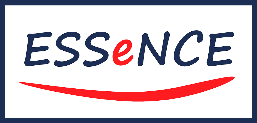 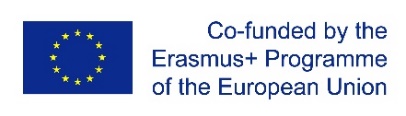 With the support of the Erasmus+ programme of the European Union. This document and its contents reflects the views only of the authors, and the Commission cannot be held responsible for any use which may be made of the information contained therein.
Resolución de problemas complejos
La técnica Walt Disney (también llamada las Tres Sillas / Método de las habitaciones)
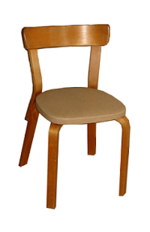 Fase 2: La silla realista (también llamada la realidad gris)
Evaluamos nuestras ideas en esta fase.
Traducimos las propuestas en un plan de implementación.
Analizamos paso a paso lo que debería suceder para que el plan del soñador se haga realidad (ignorando sus debilidades).
Determinamos si se van a realizar los cambios, qué recursos necesitamos para implementarlos, qué datos tenemos, qué no tenemos, cómo debe ser el plan y cuánto costará su implementación.

Algunas preguntas de apoyo:
¿Qué es necesario para implementar una idea?
¿Tenemos los recursos para convertir una idea en realidad?
¿Cuánto trabajo se necesita para implementar esta idea?
¿Cuáles son las posibilidades de éxito?
¿Es posible implementar cada parte individualmente?
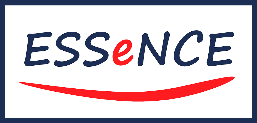 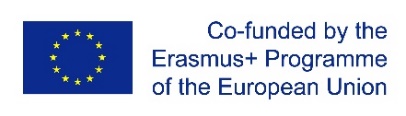 With the support of the Erasmus+ programme of the European Union. This document and its contents reflects the views only of the authors, and the Commission cannot be held responsible for any use which may be made of the information contained therein.
Resolución de problemas complejos
La técnica Walt Disney (también llamada las Tres Sillas / Método de las habitaciones)
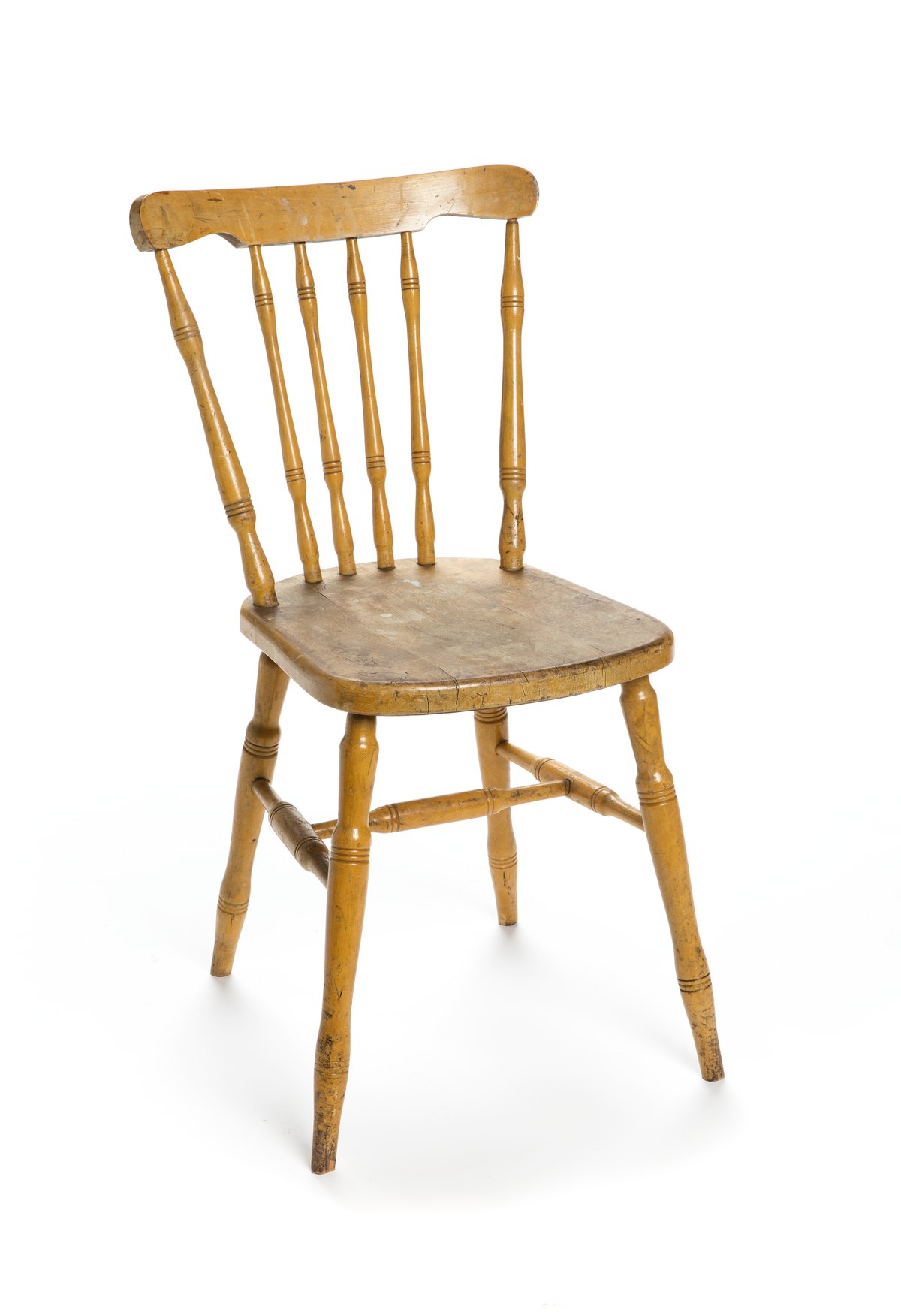 Fase 3: La silla crítica
Esta fase es el momento en el que criticaremos todo lo que hemos inventado y propuesto;
Nuestro objetivo es buscar todas las posibles brechas, problemas potenciales, áreas subdesarrolladas, puntos débiles de nuestra idea.
Nos preguntamos qué saldrá mal como suponíamos, qué no funcionará, qué fallará, los mayores peligros, para evaluar si realmente es una solución sensata para llevarla a la práctica.

Preguntas que ayudan en esta fase:
¿Qué obstáculos pueden surgir durante la ejecución de las tareas?
¿Qué elementos pueden causar el mayor problema durante la implementación?
¿Qué podría salir mal en el peor de los casos?
¿Qué le falta al plan?
* También hay modificaciones en las que se cambiarán las fases crítica y realista para definir todos los elementos críticos de las soluciones propuestas antes de formular planificaciones reales.
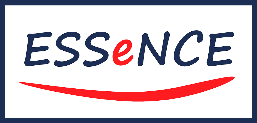 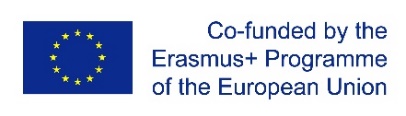 With the support of the Erasmus+ programme of the European Union. This document and its contents reflects the views only of the authors, and the Commission cannot be held responsible for any use which may be made of the information contained therein.
Resolución de problemas complejos
Herramientas útiles para identificar el problema y sus causas

Diagrama Lorenzo-Pareto

Wilfredo Pareto estableció la regla del 20/80.
El diagrama de Pareto-Lorenz permite jerarquizar los factores que influyen en el fenómeno analizado.

El análisisThe Lorenzo-Pareto se crea de tal manera que:
Un diagrama de Pareto es una forma gráfica de representar datos de manera descendente en un gráfico de barras.
Además, hay una línea de Lorenz en el gráfico que corre a lo largo de los vértices del histograma. 

 Regla 20/80
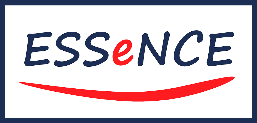 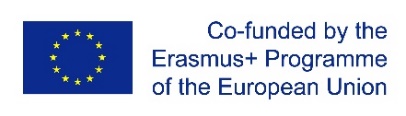 With the support of the Erasmus+ programme of the European Union. This document and its contents reflects the views only of the authors, and the Commission cannot be held responsible for any use which may be made of the information contained therein.
Resolución de problemas complejos
Herramientas útiles para identificar el problema y sus causas

Diagrama de Lorenzo-Pareto

Análisis de Lorenzo-Pareto – visualización.
La incidencia de los problemas.
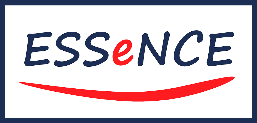 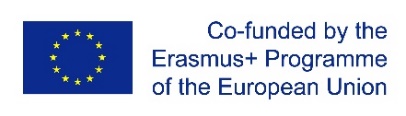 With the support of the Erasmus+ programme of the European Union. This document and its contents reflects the views only of the authors, and the Commission cannot be held responsible for any use which may be made of the information contained therein.
Resolución de problemas complejos
Herramientas útiles para identificar el problema y sus causas

Diagrama de Lorenzo-Pareto

VENTAJAS:
resolución efectiva de problemas priorizándolos de acuerdo con las causas más importantes,
indica rápidamente las prioridades en las que debemos centrarnos para reducir al máximo el problema,
permite concentrar hábilmente los recursos en la eliminación de una causa para evitar la dispersión de recursos para todas las causas al mismo tiempo,
facilita la comunicación y presenta de forma sencilla y gráfica dónde concentrar fuerzas.
3 potentes formas de usar la regla 80/20:
https://www.youtube.com/watch?v=nJIJtWuAbBc 
Cómo usar la regla 80/20 - 5 maneras con ejemplos|El principio de Pareto:
https://www.youtube.com/watch?v=TqI6Axe_ZOk 
Mejora tu productividad con la regla 80/20:
https://www.youtube.com/watch?v=zPoA6dzKmtg
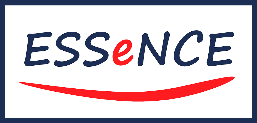 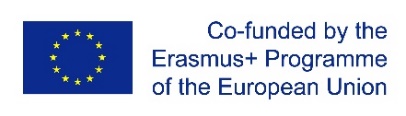 With the support of the Erasmus+ programme of the European Union. This document and its contents reflects the views only of the authors, and the Commission cannot be held responsible for any use which may be made of the information contained therein.
¡Gracias!
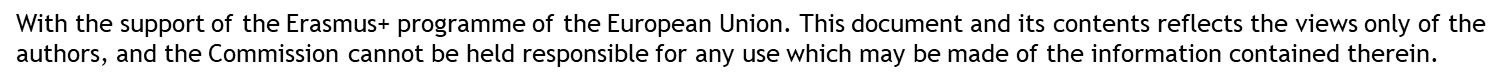 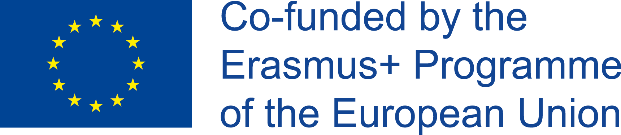 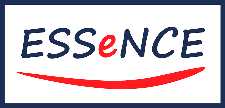